Добрый молодец, Красна девица- 2019
Серёгина Арина 
9А класс
МБОУ «Гимназия №93»
Советского района 
г.Казани
Меня зовут Арина, мне 15 лет
У меня много увлечений. 
Я занимаюсь конным спортом , вокалом , танцами учусь в художественной школе.
В детстве занималась  фехтованием, посещала театральную студию.
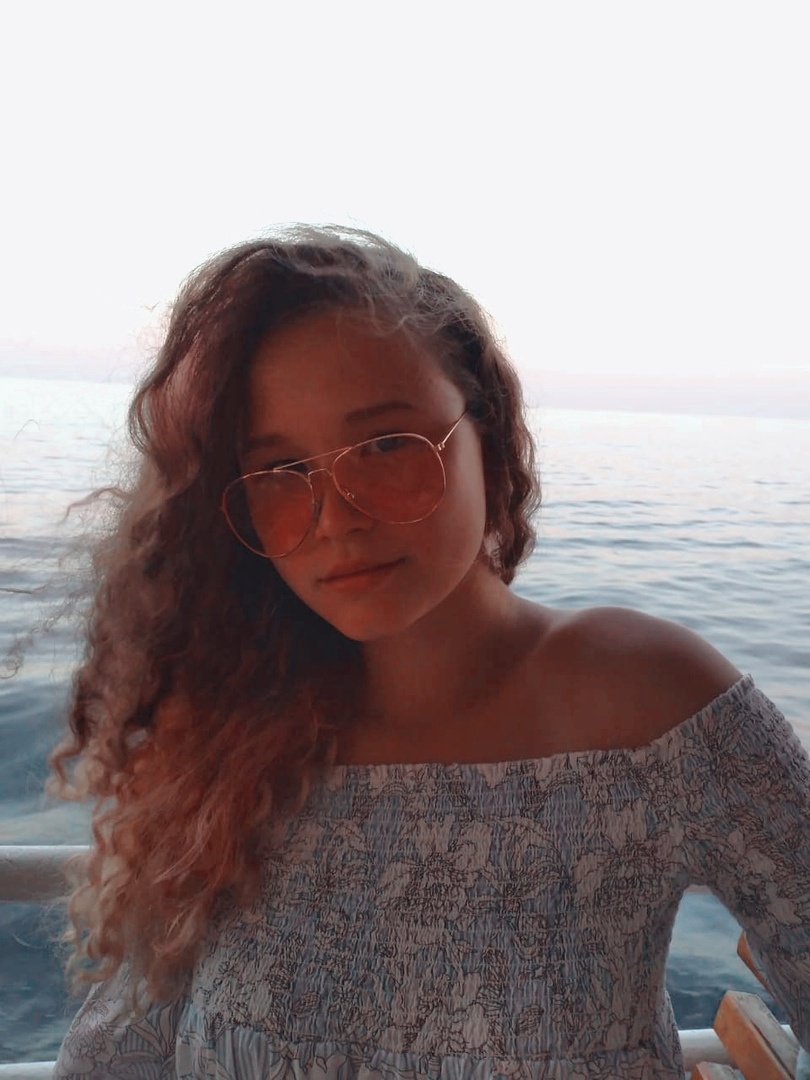 Мои увлечения:
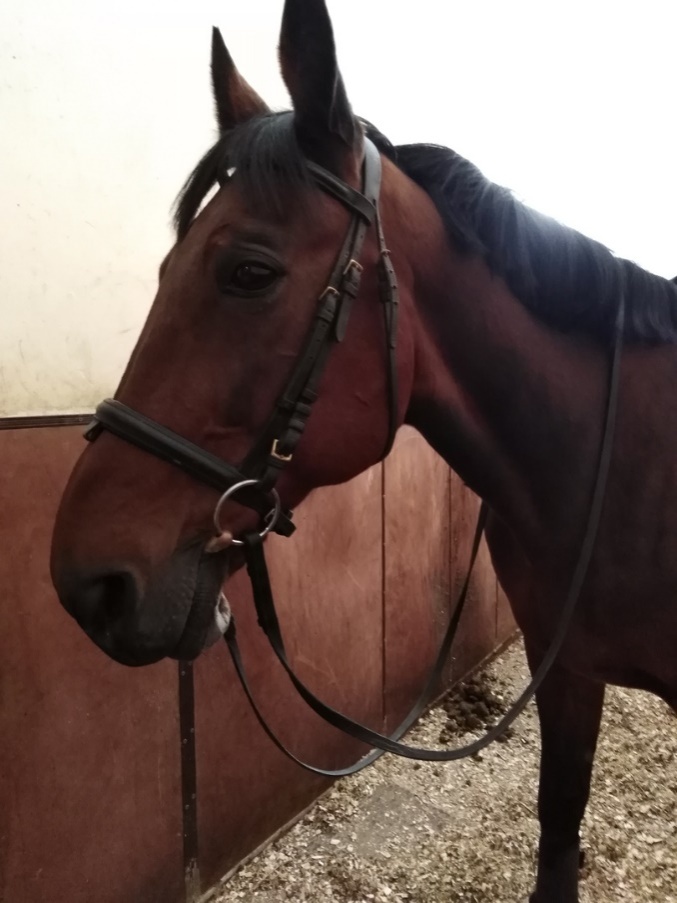 Конный спорт привлекал меня с детства.
Эти благородные животные покорили меня своей грацией и чуткостью.
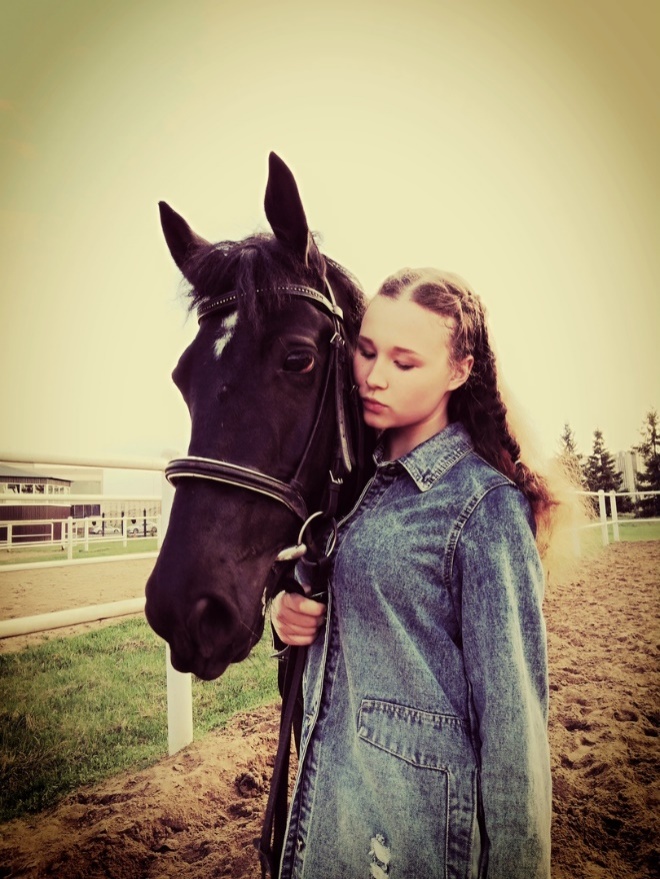 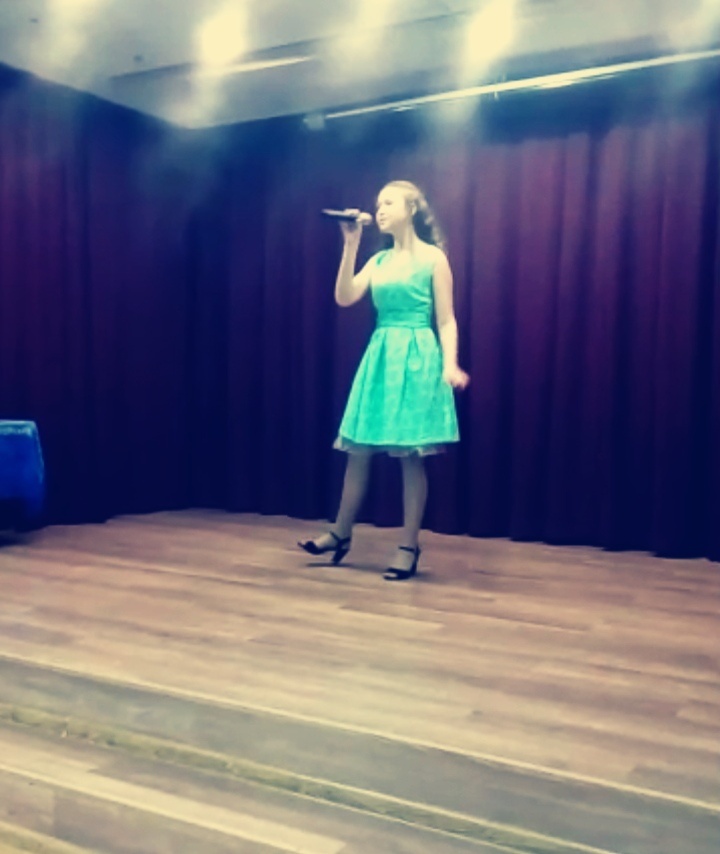 Вокал

 Знакомство с музыкой началось  с фортепиано и гитары.
Сейчас я занимаюсь эстрадным вокалом и учусь работать со своим голосом.
Учёба:
Я стараюсь пробовать себя в разных сферах деятельности. Принимаю участие в научных конференциях по физике , математике и литературе. Моими любимыми предметами являются : литература , геометрия и искусство .
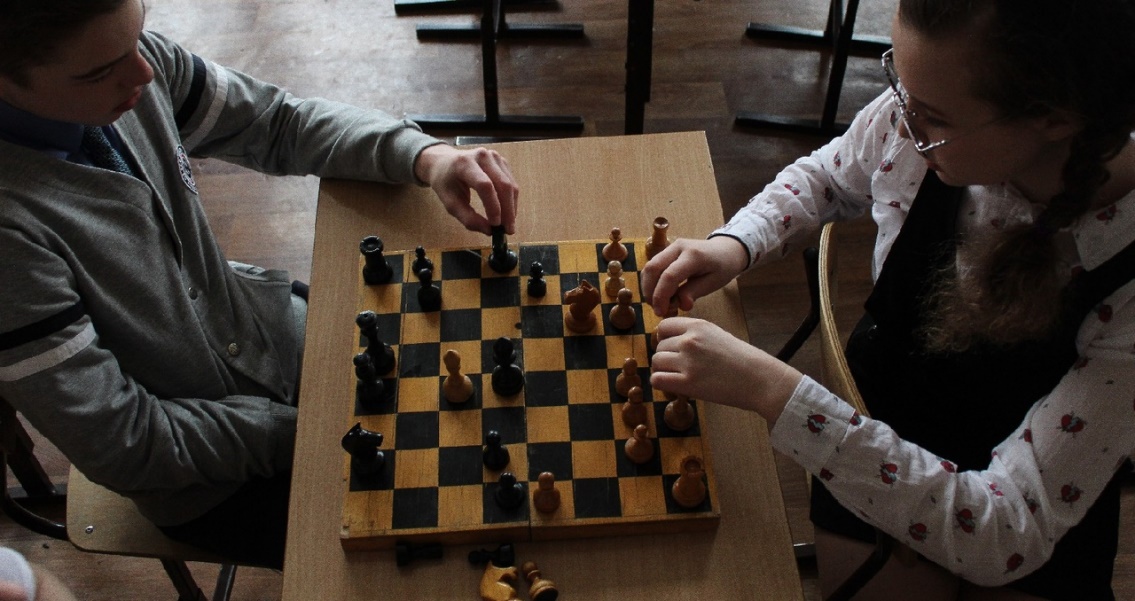 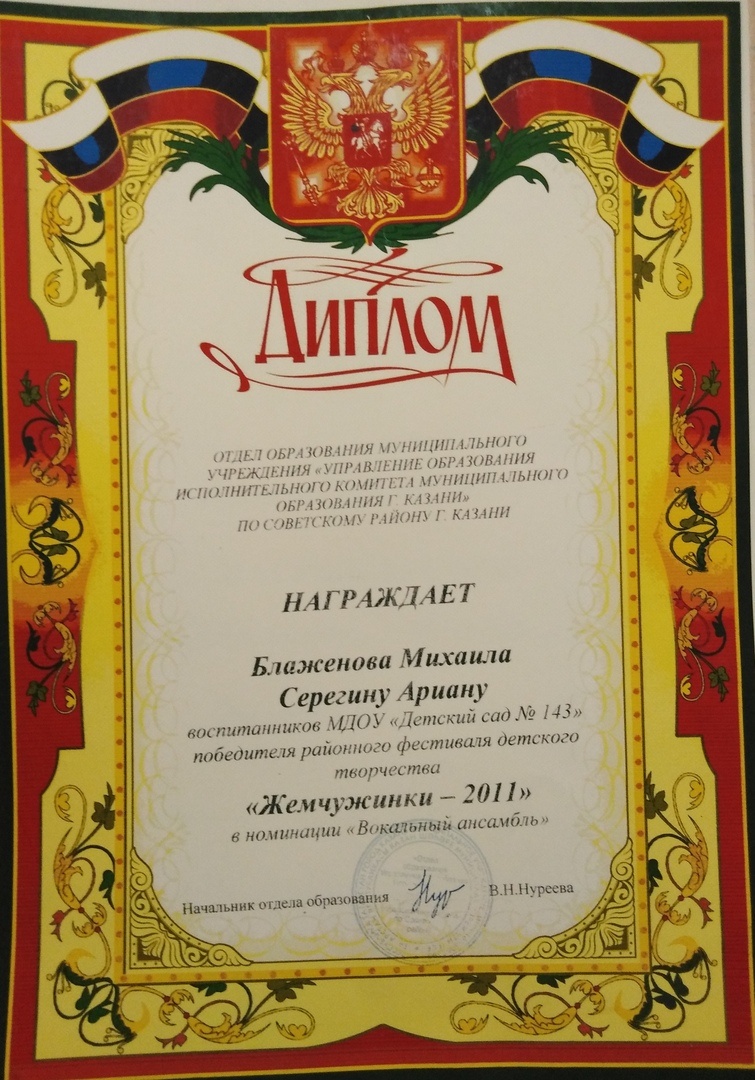 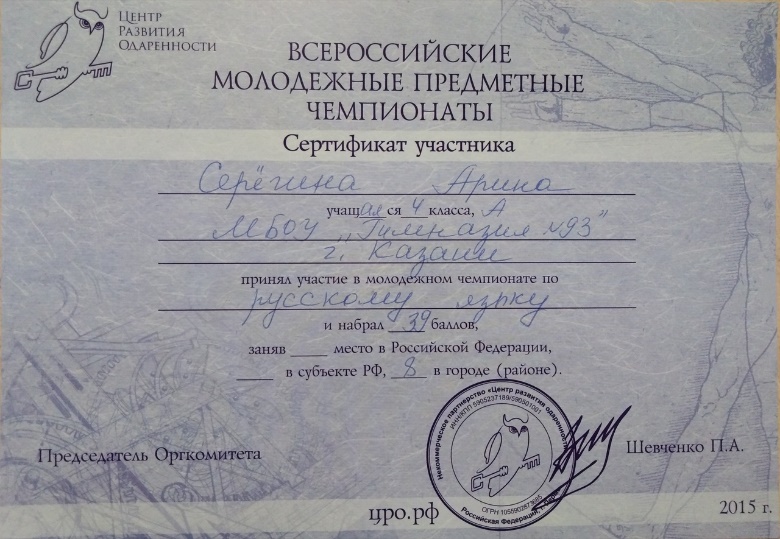 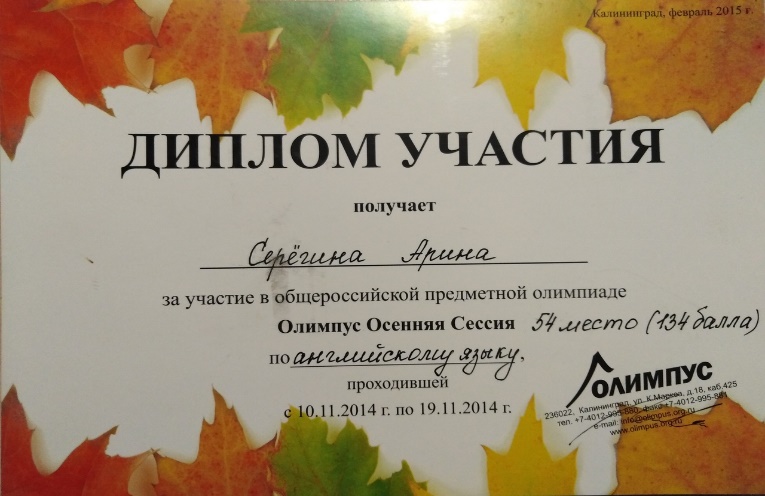 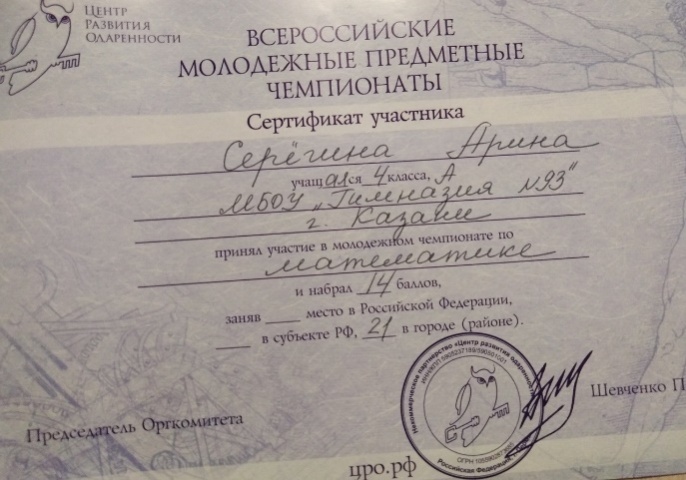 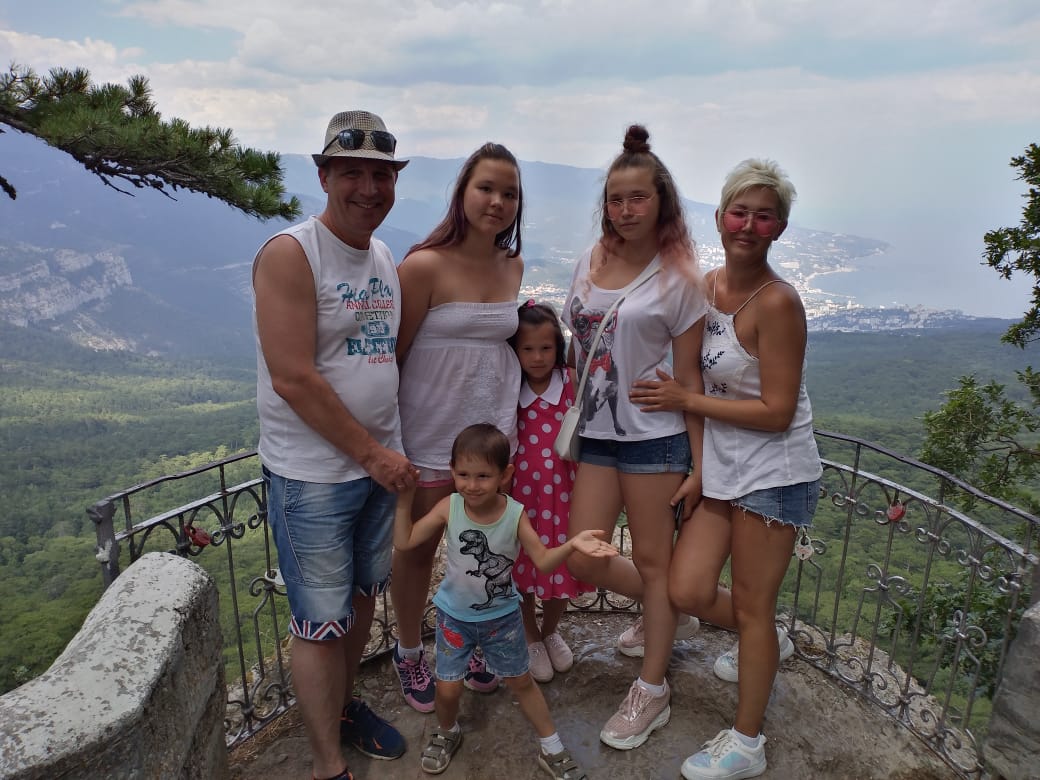 Моя семья:
Я люблю и горжусь своей семьей. Мы часто вместе путешествуем по разным уголкам России. Моя семья любит активный отдых.
   Мой папа не только хороший бизнесмен, но и отлично катается на скейтборде, хорошо танцует и любит добавлять в отдых немного экстремальных приключений. 
   Моя мама творческая личность. Она воплощает в жизнь все наши яркие семейные идеи. 
Мои  сестрёнки Эвелина и Аксинья маленькие спортсменки, а мой маленький братишка Богдан очень любит технику  увлекается конструктором
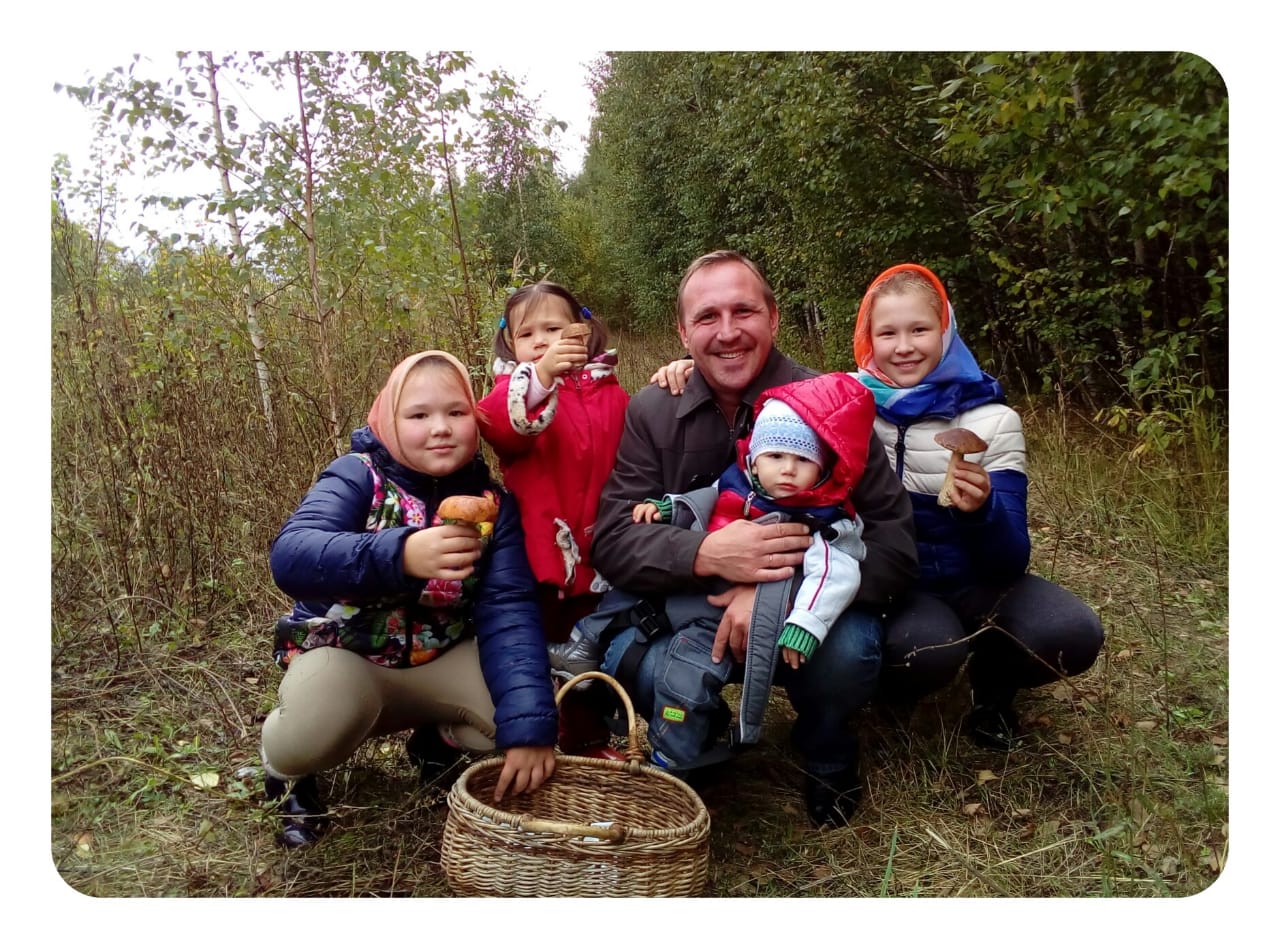 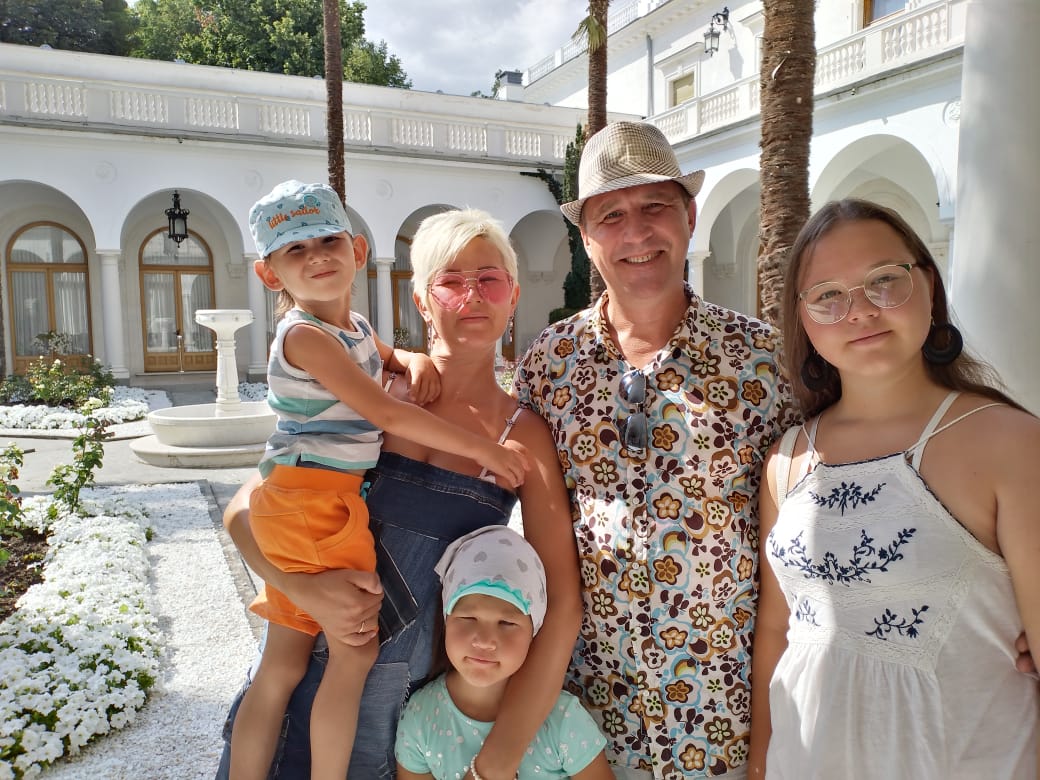 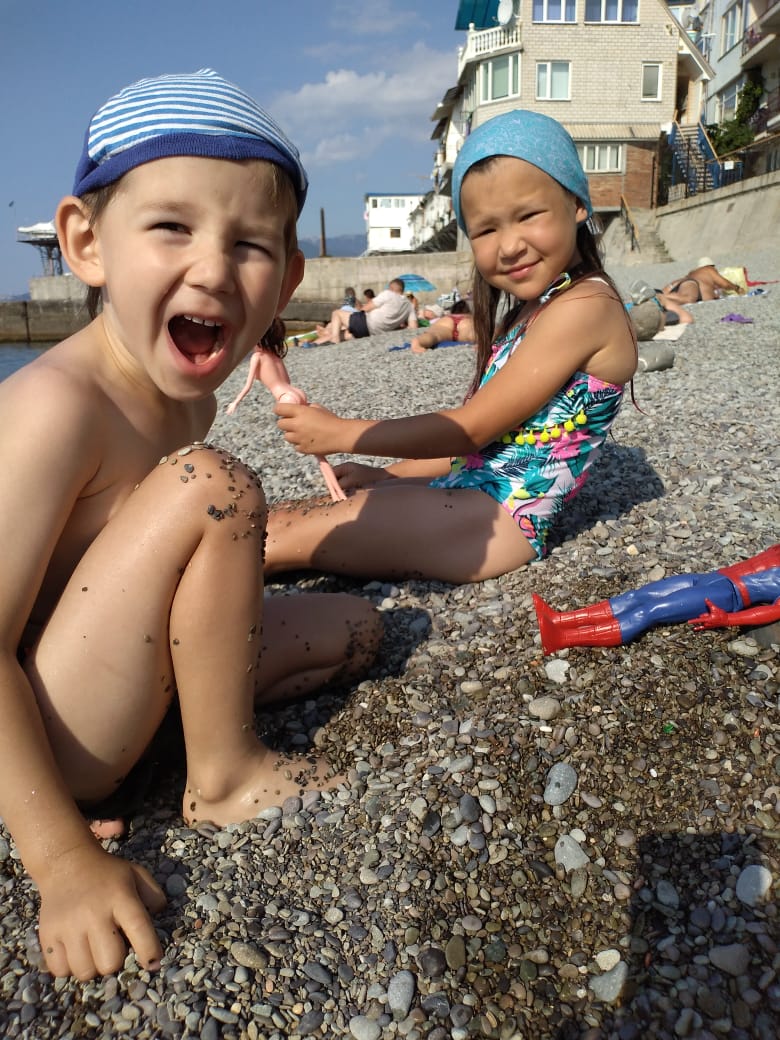 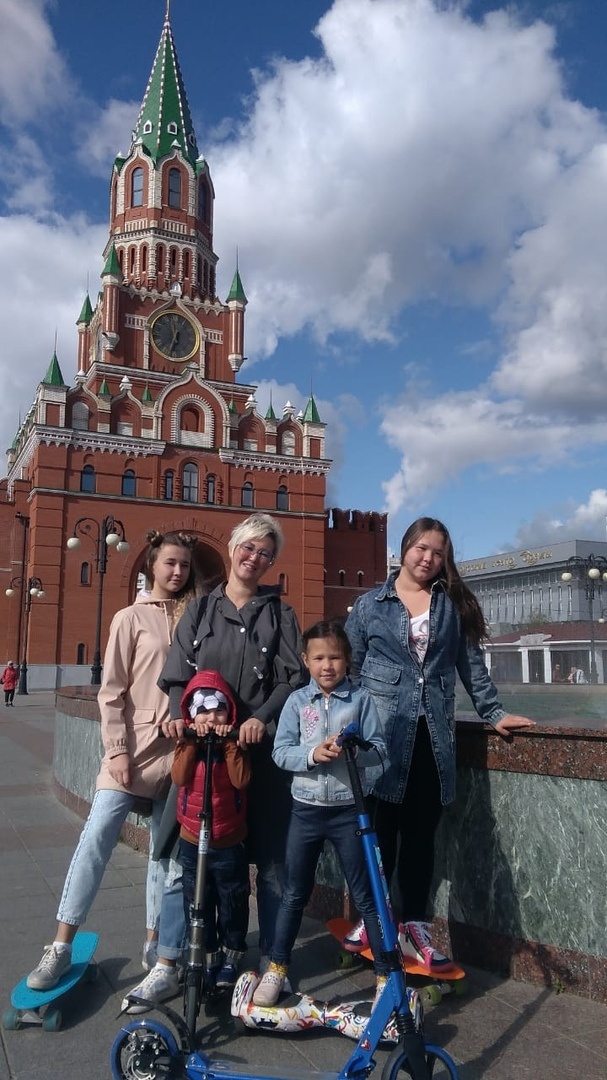 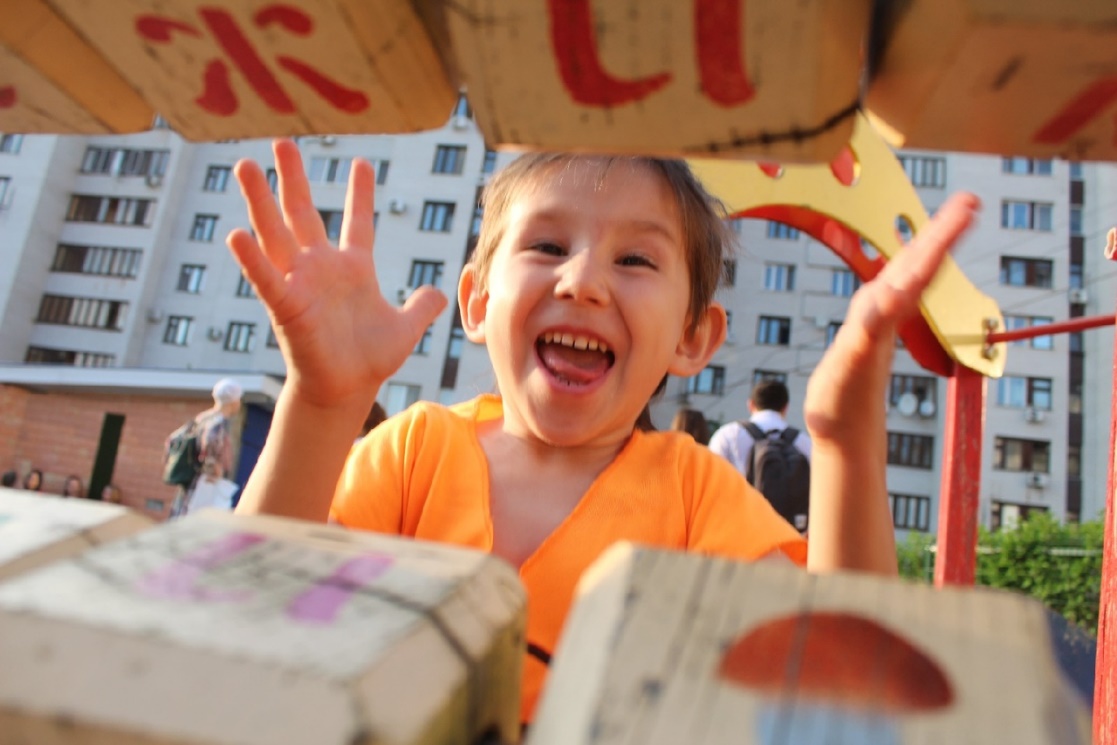 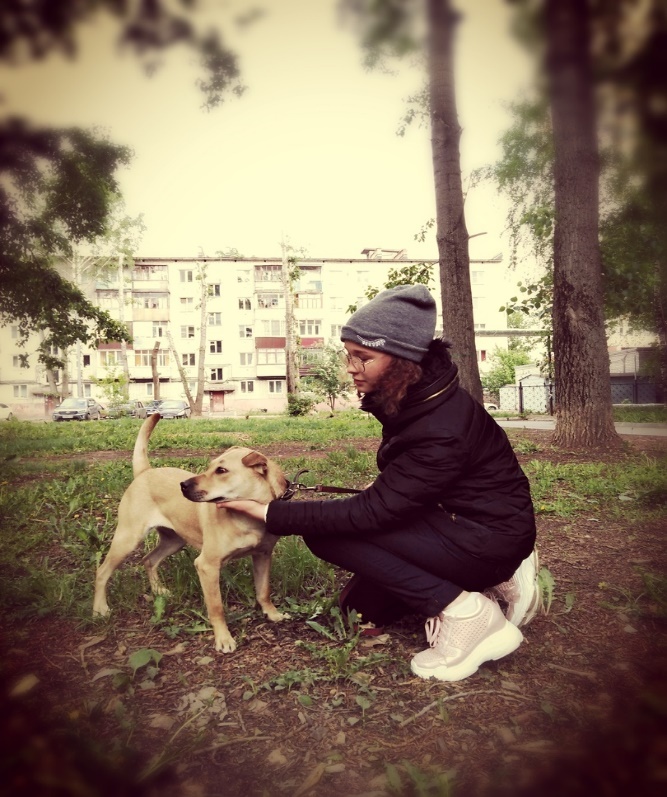 Мои друзья:
Мои друзья , как ясные солнечные лучики, согревают меня своим теплом.  С ними легко делать открытия.
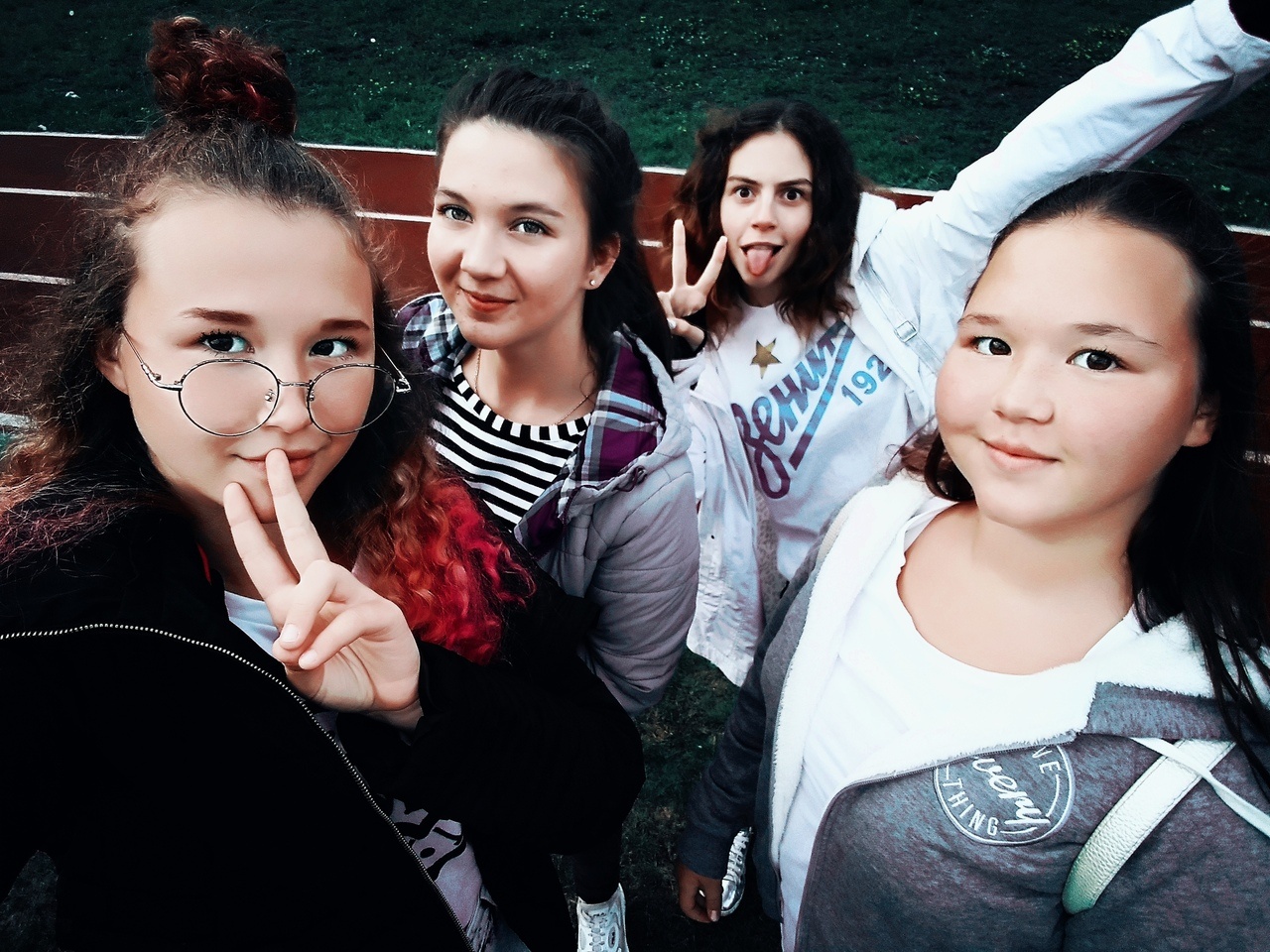 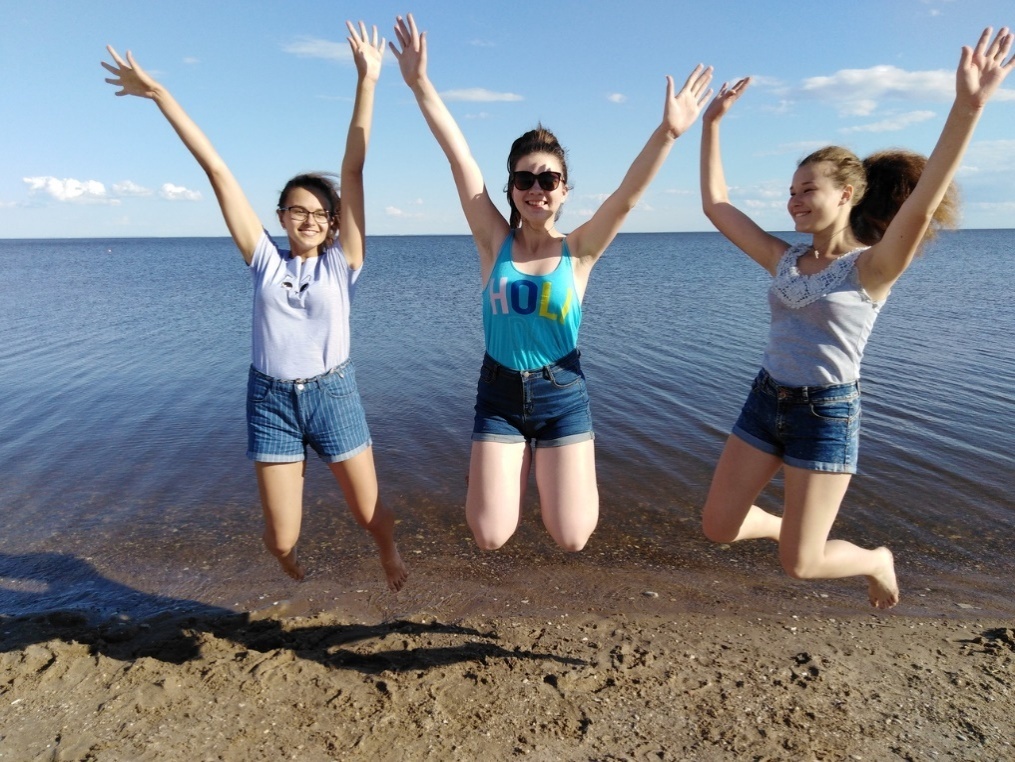 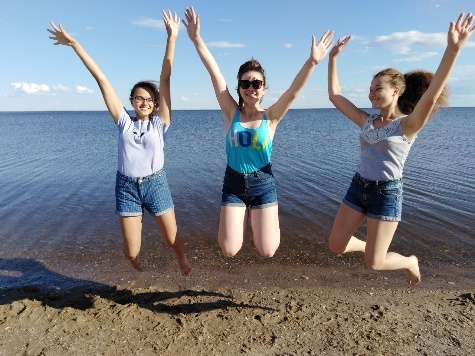 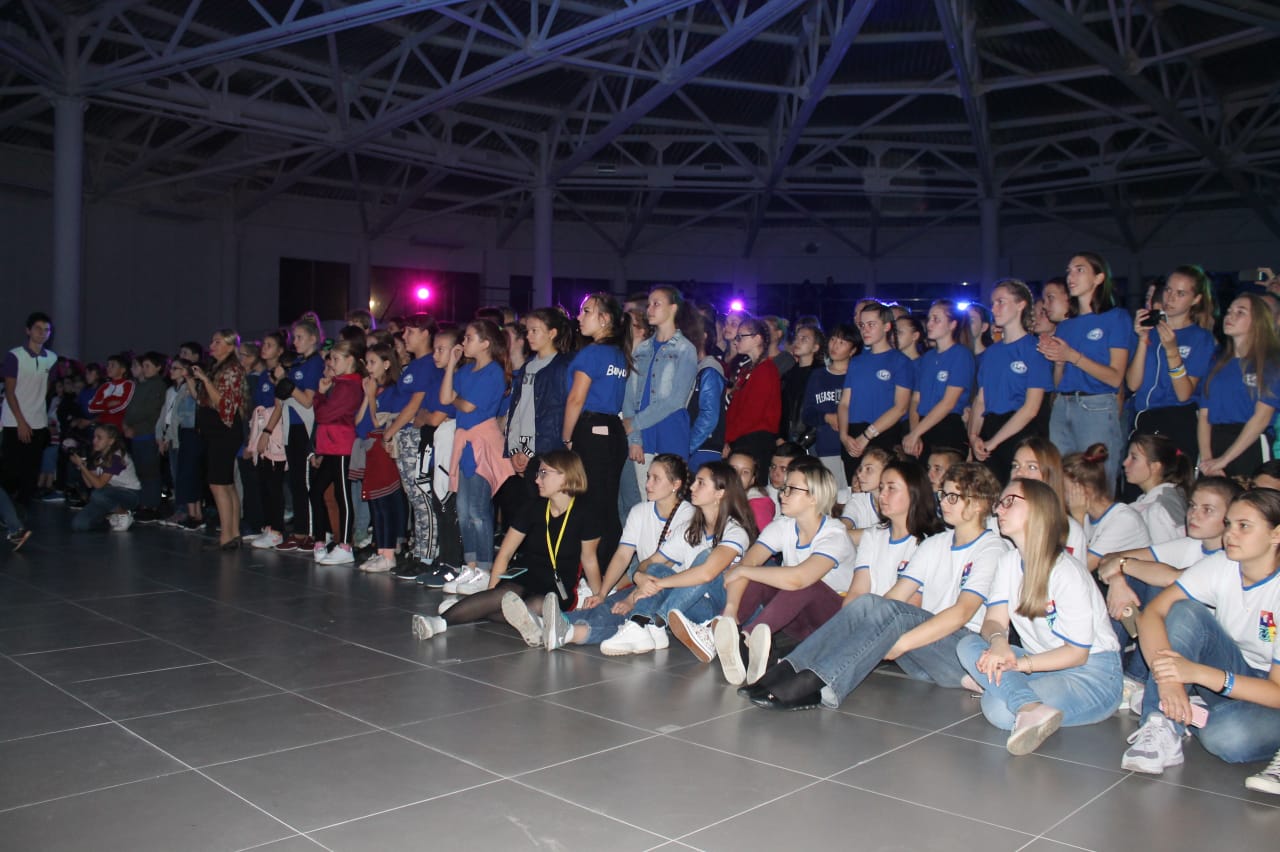 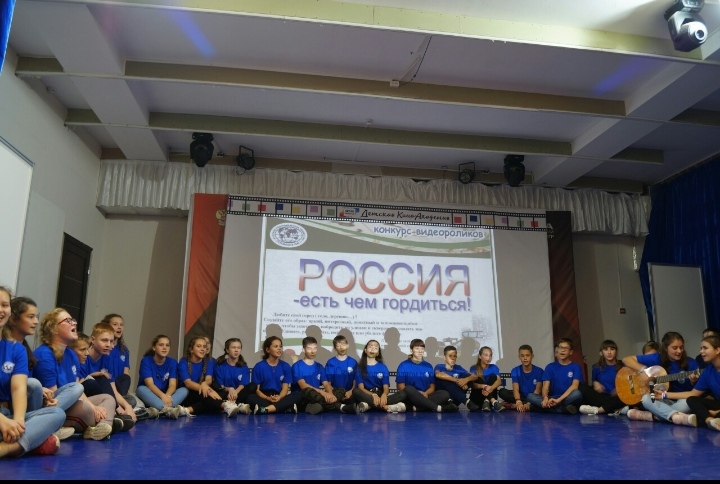 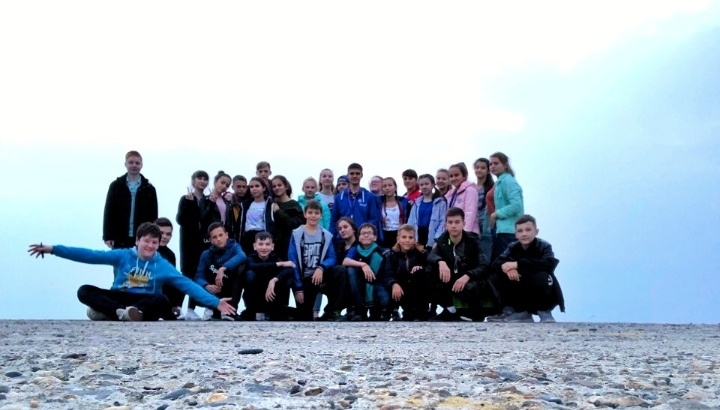 Будущее:
В детстве я любила строить домики из одеял и уютно их обустраивать.  Время шло и моё увлечение не покидало меня. Моя мечта стать дизайнером интерьера. Я хочу создавать для людей комфорт и красоту.
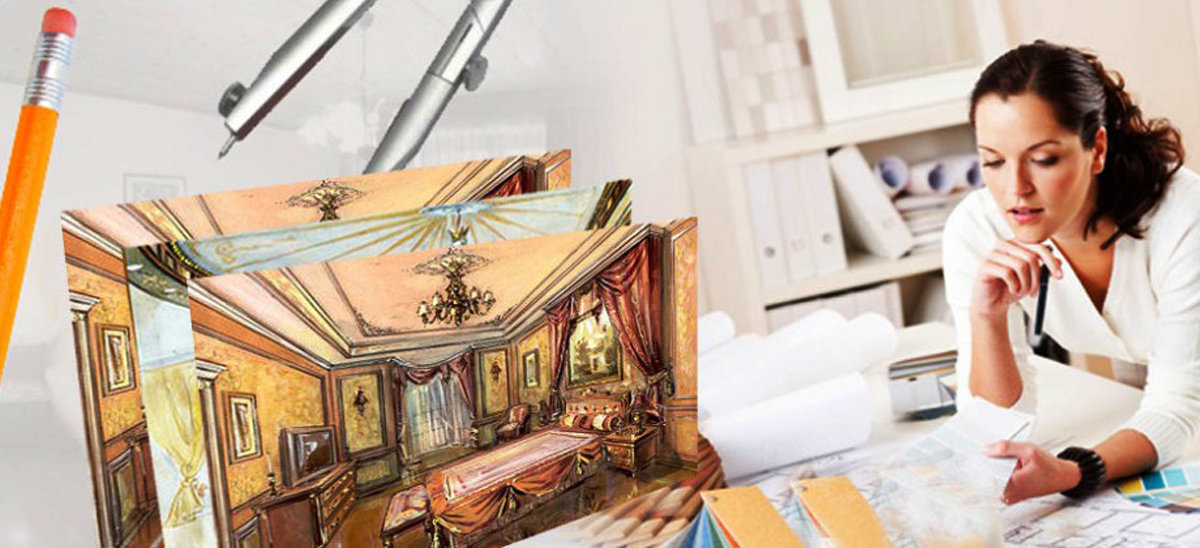